2
3
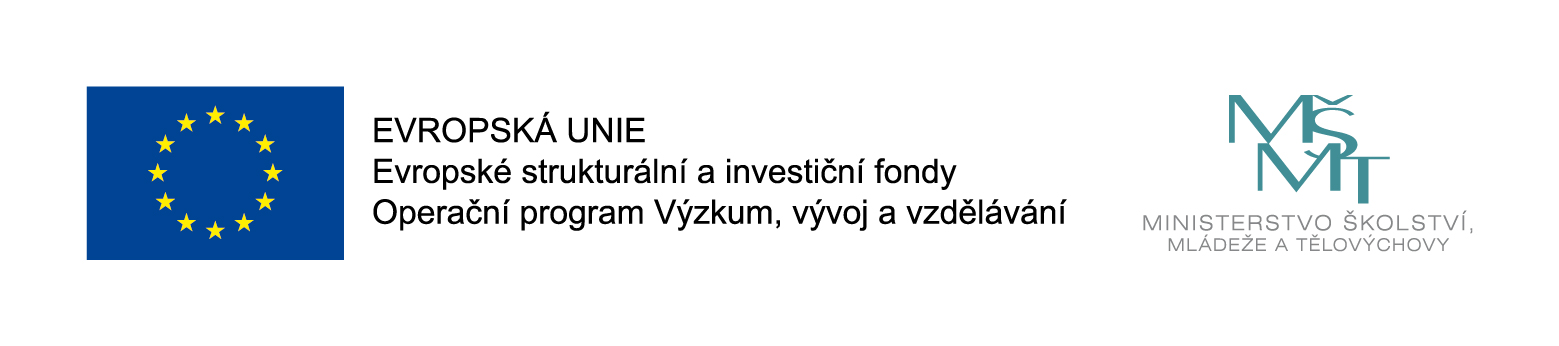